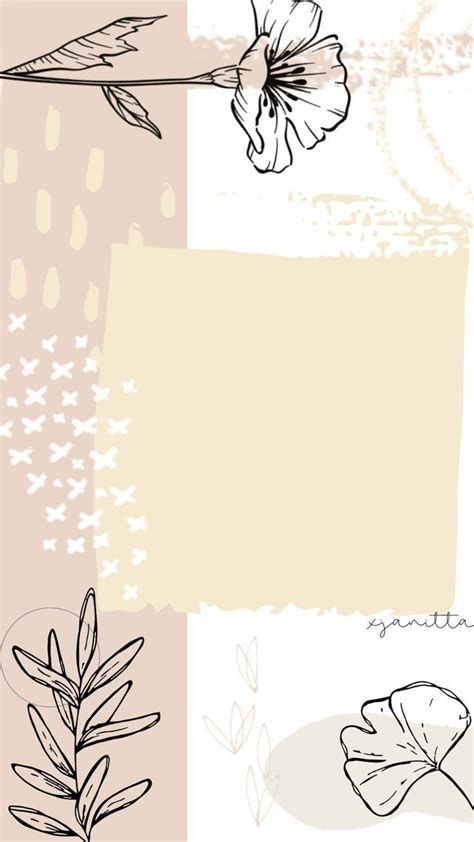 PLANEACION DIDACTICA CON HERRAMIENTA DIGITAL

Alumna: Andrea Elizabeth Aguirre Rodríguez 
Secc: A
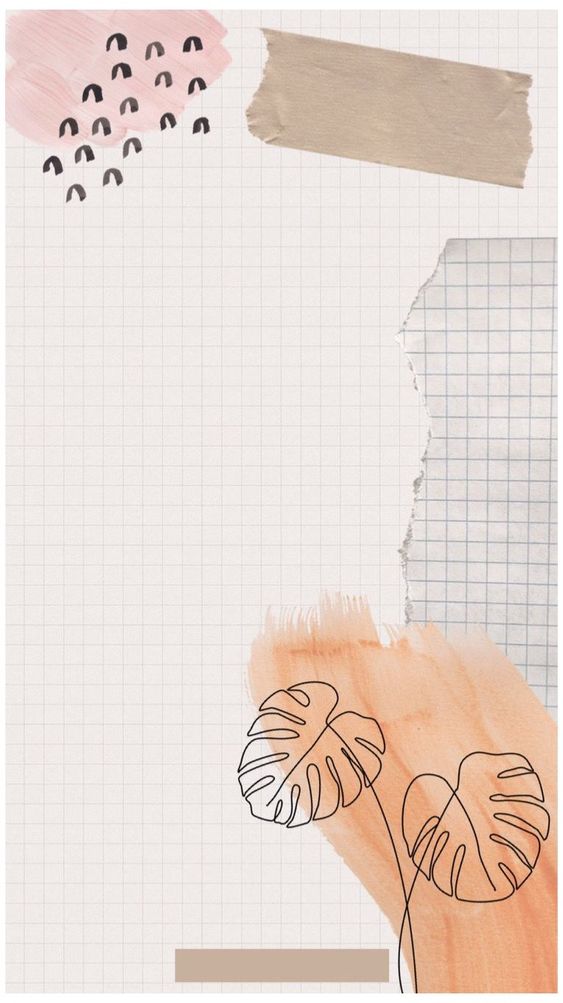 SITUACION DIDACTICA 
PLANTANDO SEMILLAS DE GIRASOL
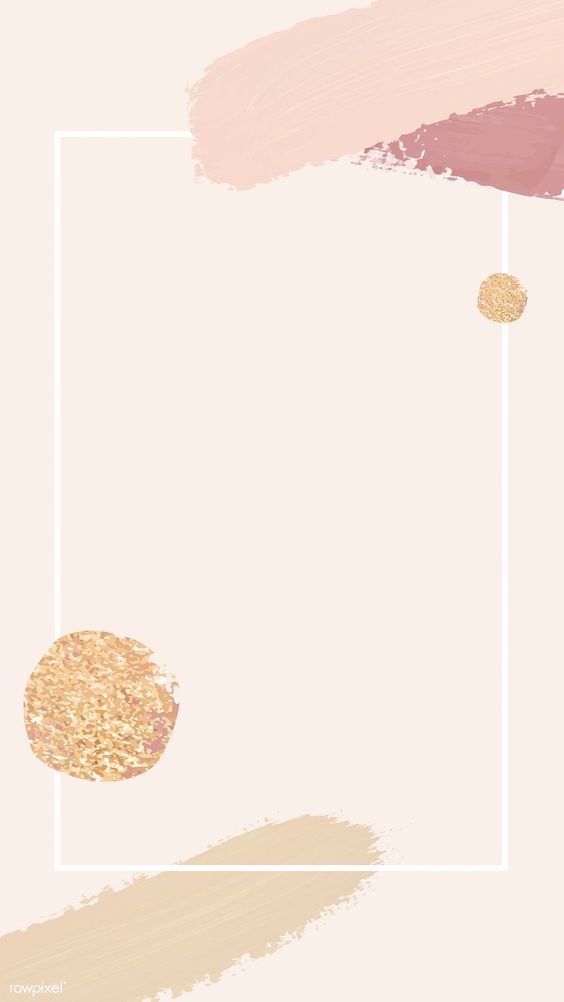 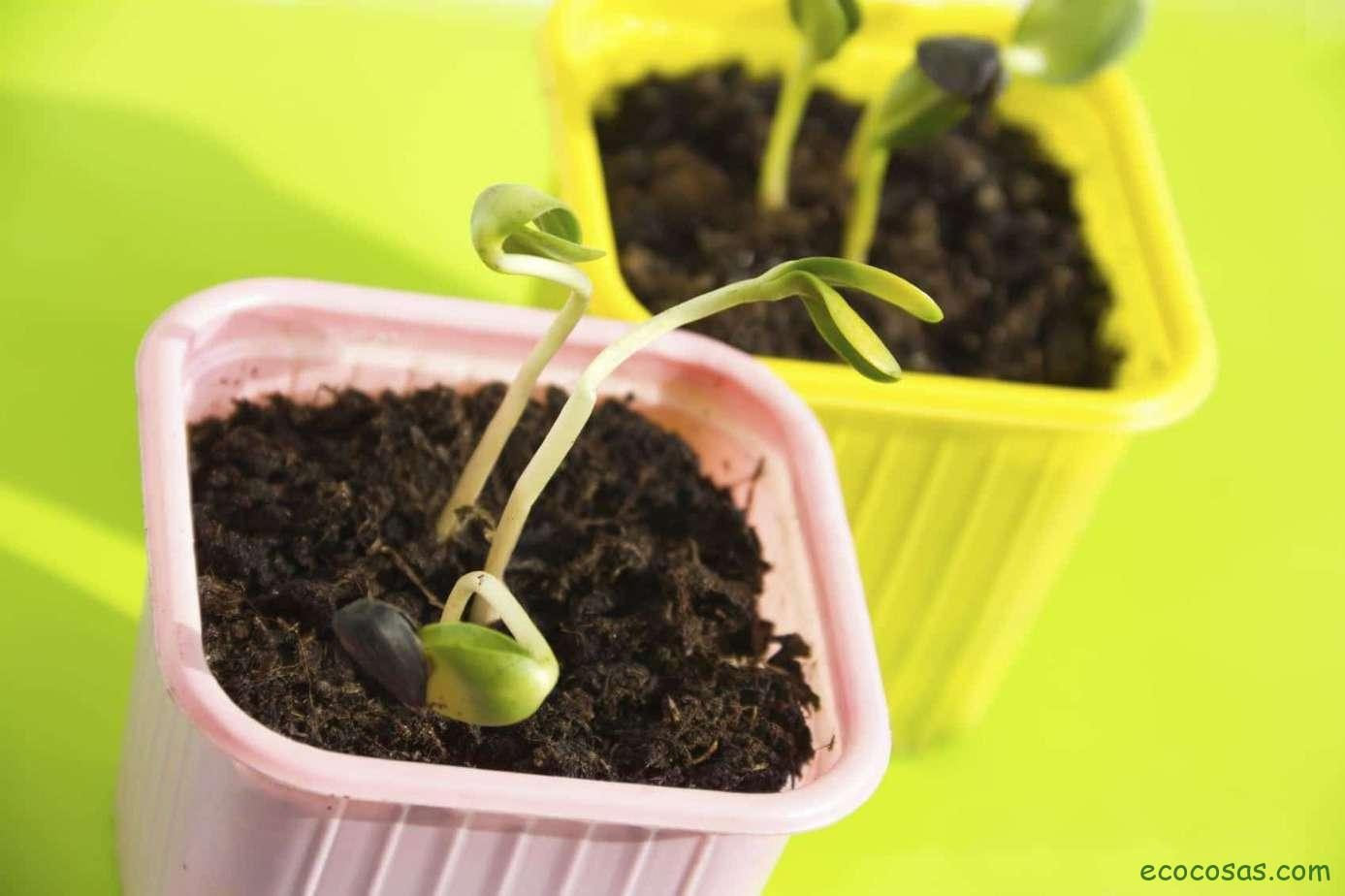